RIBOTYPING PLANT GROWTH PROMOTING RHIZOBACTERIA (PGPR) DARI TANAH RIZOSFERDAERAH SIRUVANI UNTUK PENINGKATAN PERTUMBUHAN TANAMAN
International Journal of Advanced Life Sciences (IJALS) 
Volume (5) Issue (1) November - 2012 
Pemila Edith Chitraselvi, R * dan David Paul Raj, RS
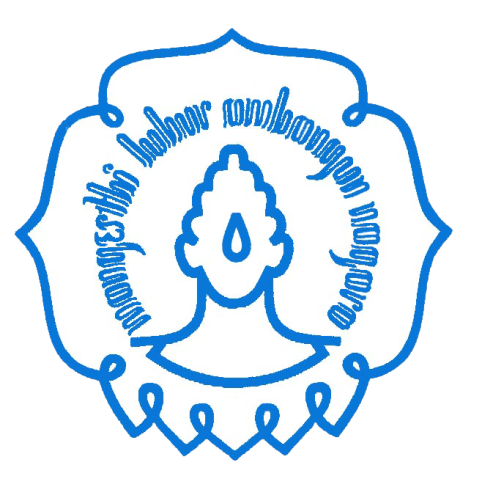 LISTYANI NURDIENASARI
S 611208007
PENDAHULUAN
RIZOSFER
Tanah di sekitar daerah akar dan di bawah perakaran
Situs dimana terjadi interaksi kompleks antara akar dan mikroorganisme
Keanekaragaman tinggi, relatif kaya nutrisi namun kehilangan 40 % fotosintesis tanaman dari akar
Tempat berkembangbiaknya berbagai macam mikroorganisme  (menguntungkan, netral dan merugikan)
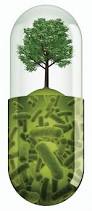 Plant Growth Promoting Rhizobacteria (PGPR)
PGPR, meliputi bakteri yang hidup bebas serta bersifat sebagai bakteri simbiotik, dapat mengatasi masalah polusi yang disebabkan oleh bahan kimia pertanian; juga berperan dalam mendorong pertumbuhan tanaman yaitu melalui :
1. Penindasan penyakit  tanaman (Bioprotectants) (Kloepper, 1993), 
2. Peningkatan akuisisi nutrisi (Pupuk hayati) (Piromyou et al., 2011), 
 a. Asosiatif fiksasi nitrogen (Hong et al., 1991), 
b.Pelarut Fosfor menjadi bentuk yang tersedia untuk tanaman (Whitelaw, 2000), 
3. Meningkatkan Fungsi Mikoriza (Garbaye, 1994), 
4. Memproduksi phytohormone (Biostimulants) (Vessey, 2003). 
5. Menurunkan tingkat keracunan logam berat (Burd dkk., 1998). 
6. Meningkatkan pertumbuhan  dan berat akar Nelson (2004).
Beberapa bakteri PGPRs penting yang banyak dipelajari dan dipasarkan adalah bakteri yang termasuk Bacillus genera, Streptomyces Pseudomonas , (Kumar et al., 2011). 
Peran bakteri ini  adalah :
Mensintesis PGPR dan pelepasan phytohormon (Indole Acetic Acid, Sitokinin, dan Giberelin) 
Sebagai metabolit sekunder yang mengontrol proses fisiologis seperti meningkatkan permukaan daerah perakaran dengan meningkatkan pembesaran sel dan tanggapan pembelahan sel terhadap peningkatan cahaya dan gravitasi (Karthikeyan dan Sakthivel, 2011). 
Meningkatkan efektivitas rhizobakteria terhadap ketersediaan nutrisi penting, berdasarkan pelarut fosfat, pengoksidasi belerang dan kelat besi dengan produksi berat molekul rendah. 
Kelompok rhizobakteria dapat meningkatkan serapan hara dari tanah, sehingga mengurangi kebutuhan pupuk dan mencegah akumulasi nitrat dan fosfat dalam tanah (Ashrafuzzaman et al., 2009).
TUJUAN PENELITIAN
Untuk mengisolasi potensi PGPR yang tinggi dari hutan dan mengidentifikasi  strain baru  dalam rhizosphere padi melalui karakterisasi molekuler
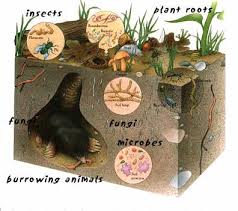 METODE DAN BAHAN
HASIL PENGAMATAN DAN PEMBAHASAN
Karakterisasi dari Rhizobakteri 
PGPR diisolasi dari rizosfer padi tanaman dari dua daerah dan ditetapkan sebagai RF1.1 untuk RF1.23 dan RF2.1 untuk RF2.20 dan dipelihara sebagai kultur murni. Hasil pewarnaan Gram menunjukkan bahwa kelompok koloni bakteri yang dominan dalam rizosfer adalah Gram positif sedangkan kelompok Gram negatif relatif kurang dalam kelimpahan. 
Pemilihan PGPR Efisien  
Efektivitas isolat rhizosfer untuk mendorong pertumbuhan tanaman ditentukan secara in vitro  dengan menghitung indeks vigor benih dengan rumus; 
Indeks Vigor Benih  = (panjang tunas + panjang akar) × % benih berkecambah
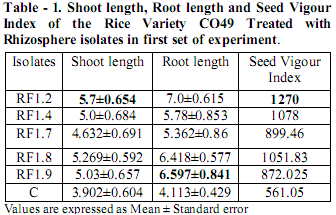 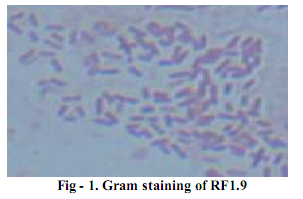 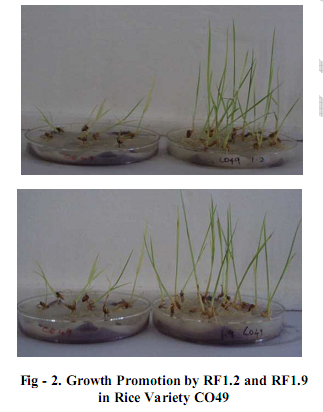 Pada set pertama percobaan, varietas padi CO49 diperlakukan dengan 5 isolat rizosfer RF1.2, RF1.4, RF1.7, RF1.8 dan RF1.9 terhadap kontrol tidak ada perlakuan untuk masing-masing varietas. PGPR menunjukkan perbedaan varietas dalam mendorong pertumbuhan. Di antara 5 isolat yang diuji, RF1.2 dicatat mempunyai panjang tunas tertinggi dan RF1.9 terbukti efisien dalam mendorong pertumbuhan akar. Atas dasar indeks vigor benih, isolat RF1.2 mempunyai indeks vigor terbesar (Tabel -. 1 dan Gambar 2).
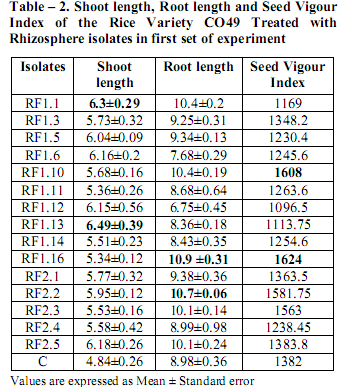 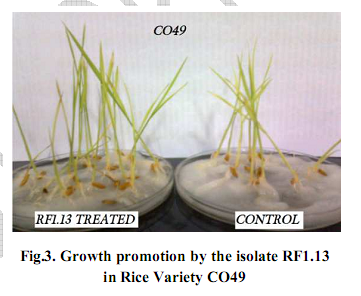 Di set kedua percobaan, varietas padi CO49 diperlakukan dengan 10 isolat dari Sawah 1 dan 5 isolat dari Sawah 2 dengan kontrol untuk masing-masing varietas tanpa perlakuan. RF1.13 merupakan isolat terbaik dalam mendorong pertumbuhan tunas, RF1.16 menunjukkan  panjang perakaran yang paling efisien dan indeks vigor biji paling tinggi (Tabel 2 dan Gambar. 3).
Pelarut Fosfat 
Isolat Rizosfir pelarut Fosfat anorganik disaring menggunakan pelat agar Pikovskaya. Pembentukan zona clearance menegaskan kemampuan bakteri untuk melarutkan fosfat anorganik dalam bentuk kalsium fosfat. Isolat RF2.18 dan RF2.4 menunjukkan jarak zona clearance 0.4cm (Gambar 4). RF1.6, RF1.10, RF1.14, RF1.2 dan RF2.19 juga menunjukkan adanya kegiatan pelarut (Tabel - 3)
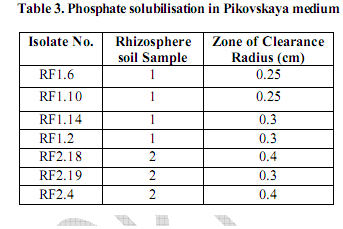 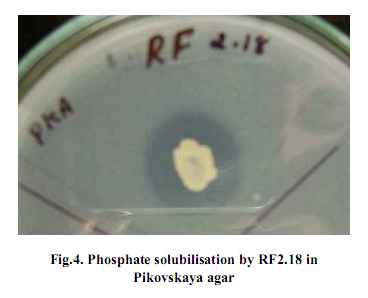 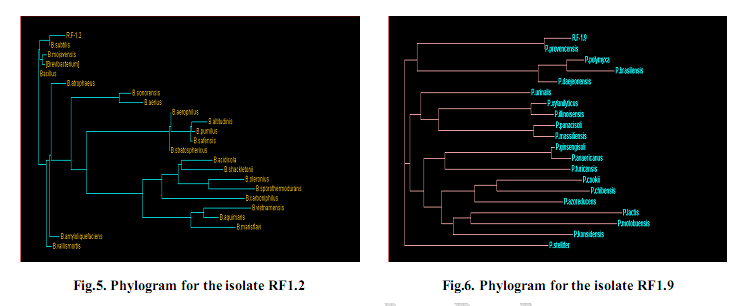 Ribotyping 
Sequencing 16S rDNA dilakukan untuk mendorong isolat PGPR RF1.2 dan RF1.9. Urutannya dibandingkan dengan urutan yang tersedia dalam database NCBI menggunakan alat BLAST. 
Hasil kesamaan urutan mengungkapkan isolat RF1.2 sebagai Bacillus subtilis subsp. (99% homolog) dan RF1.9 sebagai Paenibacillus provencensis. 
Didapatkan Urutan parsial 16S rDNA yang disampaikan dalam database NCBI dan nomor Aksesi (JQ389019 - RF1.2, JQ290348 - RF1.9).
KESIMPULAN
Organisme tanah berperan penting dalam memelihara kesuburan tanah terutama organisme rhizosfer karena  interaksi mereka dengan akar tanaman. 
Mikroorganisme PGPR memiliki efek langsung  terhadap pertumbuhan tanaman  yaitu memproduksi fitohormon, pelarut  fosfat, pengeksekusi besi, memberi perlindungan terhadap patogen tanaman melalui  antibiosis dan persaingan. 
Mikroba rizosfir  merupakan  alat potensial untuk pertanian berkelanjutan.  PGPR  penting dalam mendorong praktek pertanian yang ramah lingkungan dan dapat mengeksplorasi berbagai organisme untuk dimanfaatkan sebagai pupuk hayati
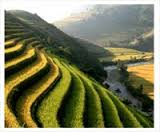 SEKIAN
SEMOGA BERMANFAAT
TERIMA KASIH